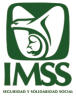 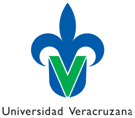 Prevalencia de Dependencia Funcional y su Asociación con Caídas en Adultos Mayores en  una Unidad de Medicina Familiar.
Grado a obtener: especialista en medicina familiar.
Presenta:Dr. Felipe de Jesús Aarón Ramírez Barbosa.
Asesor: LEO. Carmela Resendiz Dattoly..
INTRODUCCION.
Los adultos mayores viven de manera diferente al resto de la población como consecuencia de enfermedades y lesiones que han padecido a lo largo de su vida asi como el grado do variable de la exposición a riesgos en función de sus actividades y espacios donde las realizaron asi como de las responsabilidades y estilos de vida que varían conforme se incrementa la edad.
Con la decreciente capacidad de reacción y adaptabilidad el paciente se vuelve más vulnerable a presentar eventos como las caídas y que modificaran la cinética familiar que ocupen alterando a la familia en si en muchas de sus funciones habituales.
JUSTIFICACION.
Las lesiones por caídas en el adulto mayor son muy variadas según el mecanismo del trauma siendo de las más significativas, la fractura de cadera. Este acontecimiento cambia totalmente su estilo de vida y sus actividades diarias
Ruelas González publica en 2008 el trabajo titulado: “Lesiones accidentales en adultos mayores: un reto para los sistemas de salud” mediante un estudio transversal se entrevistaron 799 adultos mayores dando como resultado que el 37% de los pacientes notificaron lesiones y que la principal causa de estas fueron las caídas.  (54%). El hogar fue el sitio con mayor número de accidentes (52%). La edad avanzada, trabajar, patologías concomitantes, polifarmacia, y etilismo  asi como apoyo familiar inadecuado y ser cuidado por otros fueron los factores de riesgo asociados.
PLANTEAMIENTO DEL PROBLEMA.
En general las caídas representan un problema para los adultos mayores, mas si se trata de mujeres, además quien ha caído una vez tiene riesgo de caer nuevamente y esto se relaciona con la dependencia funcional o bien tiende a sentir temor a repetir la experiencia y limita intencionalmente su movimiento y con esto pone en riesgo su independencia. Las caídas son uno de los principales motivos que provoca disminución en la participación de actividades físicas y sociales y dependencia en el desarrollo de actividades de la vida diaria. En el contexto anterior surge  la pregunta de investigación:
 
¿Cuál es la prevalencia de la dependencia funcional y su asociación con caídas de adultos mayores en la Unidad de Medicina Familiar No. 61 Córdoba, Ver?
METODOLOGIA.
MATERIAL Y METODOS.

DISEÑO DE ESTUDIO: Descriptivo,  transversal, observacional.

POBLACION: Todos los adultos  mayores de la UMF 61 en Córdoba Ver. 
Selección de la Muestra: Por conveniencia.
Tamaño de la muestra: 300 adultos mayores.
METODOLOGIA.
CRITERIOS DE SELECCIÓN DE LA UNIDAD DE MUESTREO.
Criterios de Inclusión: Todos los adultos mayores de 60 años, adscritos a la UMF No. 61, ambos sexos, que acepten participar en el estudio y que firmen la hoja de consentimiento informado 

Criterios de No Inclusión: Quienes no deseen participar o presenten alguna secuela de enfermedad crónica como EVC, amputación de cualquiera de las extremidades a cualquier nivel, 

Criterios de Exclusión: Quienes ingresen al estudio y el instrumento de medición sea contestado en menos del 90%por cualquier motivo.
VARIABLES DEL ESTUDIO.
EDAD.
SEXO.
ESCOLARIDAD.
INGRESO PER CAPITA.
ESTADO CIVIL.
DEPENDENCIA FUNCIONAL.
CAIDAS.
RESULTADOS.
Se realizo el estudio para determinar la prevalencia de dependencia funcional y su asociación con caídas a 300 adultos mayores adscritos a la UMF No. 61 IMSS de Córdoba, Veracruz, 156 masculinos (52%) y 144 femeninos (48%). De los 300 pacientes en estudio se presenta una media de edad de 71.3 siendo los pacientes de 60 años los de mayor presencia en el actual trabajo.
RESULTADOS
Para determinar el grado de dependencia funcional se aplico en índice de Kats y se hallaron con ausencia de incapacidad o incapacidad leve a 265 pacientes (88.3%), incapacidad moderada a 30 pacientes (10%) y con incapacidad severa a 5 pacientes (1.7%).
Del total de los encuestado los que habían sufrido caídas en los últimos dos años se encuentran los siguientes resultados 172 sin caídas recientes (57.3%) y a 128 (42.7%) que si habían presentado caídas en el lapso mencionado de 2 años previos a la fecha de la encuesta.
CONCLUSIONES.
Se concluye del presente estudio que la dependencia funcional esta presente en distintos grados de los adultos mayores encuestados. Sin embargo la incapacidad severa esta presente solo en aquellos que han presentado caidas recientes.
Por lo anterior se concluye que la prevalencia de la dependencia funcional es alta y que esta en relacion con las caídas en su modalidad de grave.
De tal manera es evidente la necesidad de la educación en la prevención de estos fenómenos en los adultos mayores que por condiciones propias de la edad mas las agregadas en su ambiente cotidiano los hace susceptibles a presentar caídas, complicaciones de ellas y dependencia funcional en las actividades de a vida diaria.